Hello BubbleBee
Sabiranje dva broja
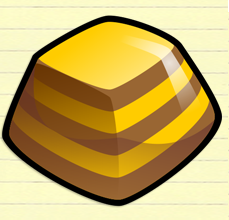 Sabiranje dva broja
Sabiranje dva broja
Sabiranje dva broja
Sabiranje dva broja
Rešenje u C++-u
Rešenje u Pascal-u
program SabiranjeDvaBroja;
var
	a, b, c: Integer;
begin
	ReadLn(a, b);
	c := a + b;
	WriteLn(c);
end.
#include<stdio.h>
int a, b, c;

int main()
{
	scanf(“%d %d”, &a, &b);
	c = a + b;
	printf(“%d\n”, c);

	return 0;
}
Sabiranje dva broja
Ograničenja tipova u C++-u
Ograničenja tipova u Pascal-u